Tendencias de migración irregularRed de Funcionarios de Enlace para el Combate al Tráfico Ilícito de Migrantes y la Trata de Personas Conferencia Regional sobre MigraciónManagua, Nicaragua24-25 de noviembre de 2014
PROTECCIÓN · SERVICIO · INTEGRIDAD
Operaciones de la Agencia de Servicios Fronterizos de Canadá (ASFC)
13,000 empleados (7,200 oficiales uniformados)
1,200 puestos de servicio en todo Canadá y 49 a nivel internacional 
119 pasos fronterizos terrestres
13 aeropuertos internacionales
Operaciones marítimas en los principales puertos
27 puestos a lo largo de la vía ferroviaria
3 centros internacionales de procesamiento de correo
PROTECCIÓN · SERVICIO · INTEGRIDAD
Migración irregular: solicitudes de la condición de refugiado en Canadá
Asia y Pacífico
África y Medio Oriente
2014 (31 de mayo
PROTECCIÓN · SERVICIO · INTEGRIDAD
MIGRACIÓN IRREGULAR: PRINCIPALES PAÍSES DE ORIGEN DE PERSONAS QUE PRESENTARON SOLICITUDES DE LA CONDICIÓN DE REFUGIADO EN CANADÁ
PROTECCIÓN · SERVICIO · INTEGRIDAD
Llegadas de personas sin documentos apropiados, por país de ciudadanía, 2013 por aire, tierra y mar
PROTECCIÓN · SERVICIO · INTEGRIDAD
Movimiento de iraníes
Los ciudadanos iraníes constituyeron uno de los grupos más numerosos de migrantes que llegaron por vía aérea sin documentos apropiados desde las Américas hasta finales de 2013. En 2014,, el número ha disminuido significativamente. 
Estos migrantes irregulares solían llegar principalmente desde Caracas, la ciudad de Panamá y la ciudad de México. Después de la interrupción que ocurrió en Caracas, ahora se ha observado que un mayor número de ciudadanos iraníes que viajan sin documentos apropiados llegan desde Europa y Asia. En cuanto a los migrantes que llegan desde las Américas, aparentemente ahora transitan por Sao Paulo y utilizan la ciudad de México como último punto de embarque (LEP, por sus siglas en inglés). 
Usualmente los ciudadanos iraníes favorecen los pasaportes de países exentos de requerimientos de visa (Canadá, Francia, Malta, Dinamarca e Israel, entre otros).
PROTECCIÓN · SERVICIO · INTEGRIDAD
Movimiento de migrantes de Albania y Kosovo
Los ciudadanos de Albania han transitado por las Américas por varios años, observándose un movimiento continuo que incluye a migrantes que viajan solos. Sin embargo, en el último año se ha observado un incremento en el número migrantes de origen albanés de Kosovo que utilizan la República Dominicana como punto de tránsito. 

Usualmente, los albaneses utilizan pasaportes de Grecia, Italia o Eslovenia en los que sustituyen la página de datos personales. 

Hasta ahora, los migrantes de Kosovo han utilizado exclusivamente las porciones de vuelta de boletos aéreos para vuelos alquilados con identidad canadiense.
PROTECCIÓN · SERVICIO · INTEGRIDAD
Movimiento de ciudadanos de Georgia
Este movimiento es relativamente reciente en las Américas. Se ha observado un incremento en el número de ciudadanos de Georgia que utilizan las Américas como punto de tránsito en su viaje hacia Canadá, aunque la ruta de tráfico ilegal de migrantes por Asia sigue siendo la más popular. 

Los ciudadanos de Georgia muchas veces viajan en grupos y favorecen los pasaportes de países de Europa Oriental exentos de requerimientos de visa, así como el pasaporte de Israel. La mayoría de los migrantes utilizaron pasaportes eslovacos fraudulentos para viajar de Moscú o La Habana, o pasaportes de Israel para viajar por Brasil.
PROTECCIÓN · SERVICIO · INTEGRIDAD
Movimiento de ciudadanos cubanos
En 2014, cada mes se ha recibido un promedio de 12 solicitudes de la condición de refugiado presentadas por ciudadanos cubanos, y se espera recibir un número total de 140 solicitudes, lo cual constituye una disminución del 30% con relación a 2013, cuando se recibieron 199 solicitudes. Las cifras totales proyectadas para 2014 representan el número más bajo de solicitudes presentadas por ciudadanos cubanos desde 2008.

En 2013, el 74% de las solicitudes de la condición de refugiado se presentaron en diferente sitios en el interior del país. En 2014, se sigue recibiendo la mayoría de solicitudes en diferentes sitios en el interior del país. 

Es probable que algunos migrantes cubanos estén evadiendo los controles de inmigración en la frontera y que ingresen al país de modo ilegal. 

Además, otros ciudadanos cubanos ingresan a Canadá de modo legal mediante el uso de pasaportes de España exentos de requerimientos de visa y posteriormente presentan su solicitud de la condición de refugiado en una oficina situada en el interior del país.
PROTECCIÓN · SERVICIO · INTEGRIDAD
Gracias
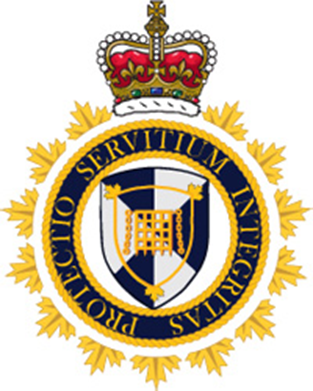 Agencia de Servicios Fronterizos de Canadá
www.cbsa-asfc.gc.ca
PROTECCIÓN · SERVICIO · INTEGRIDAD